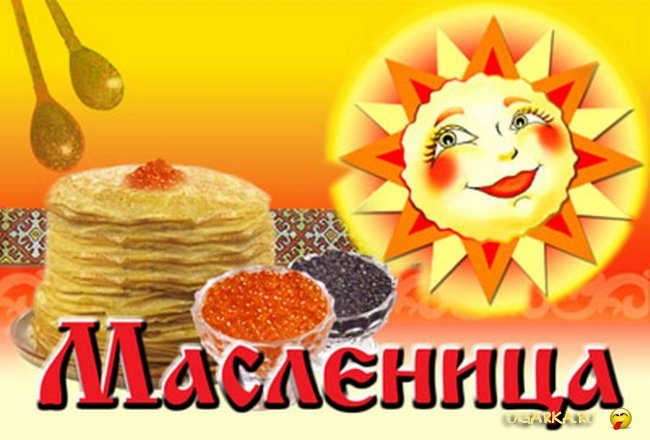 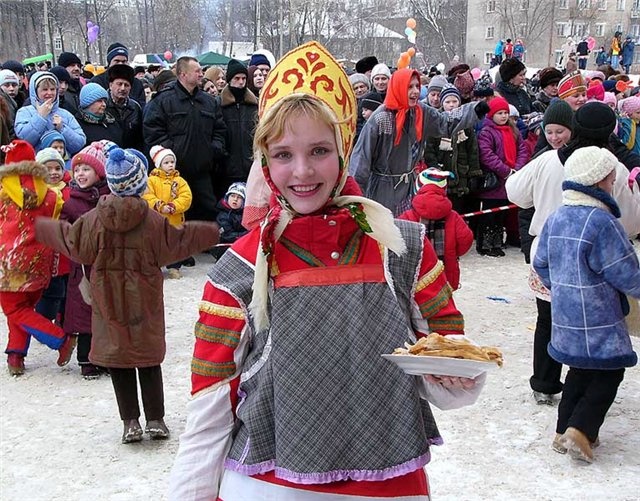 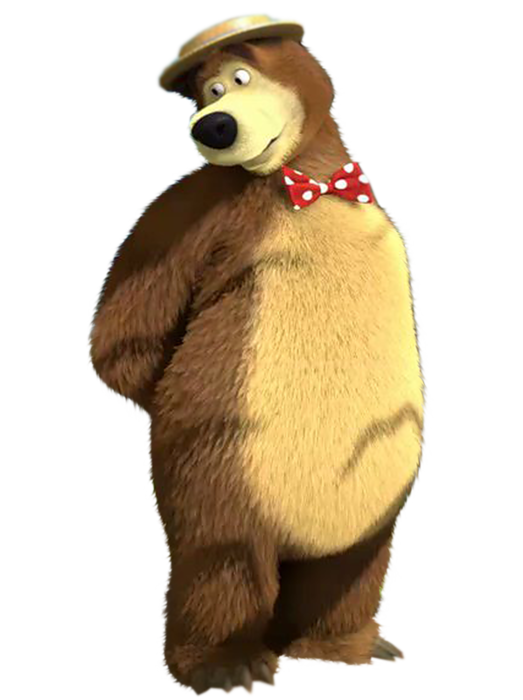 Лесная школа
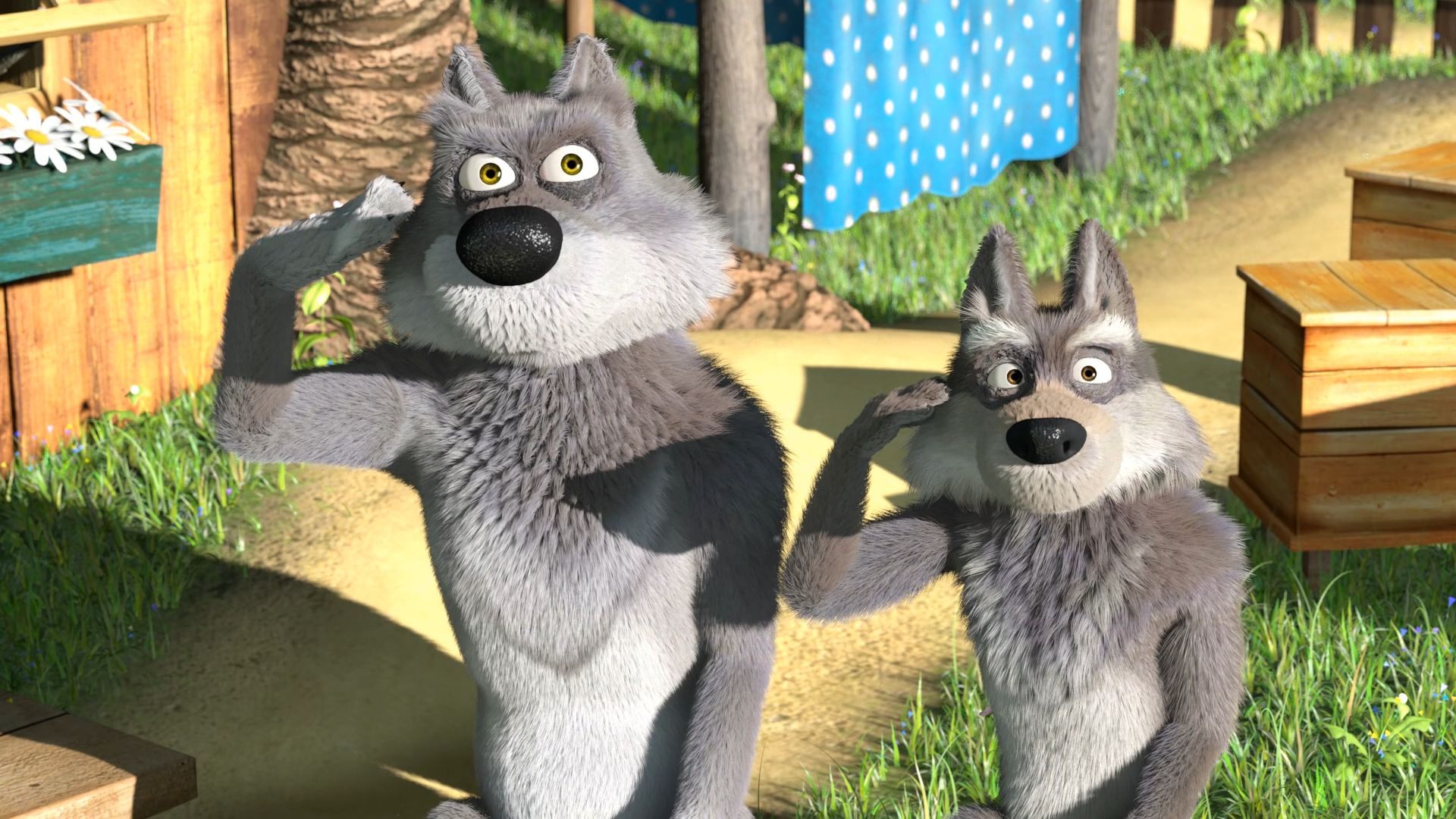 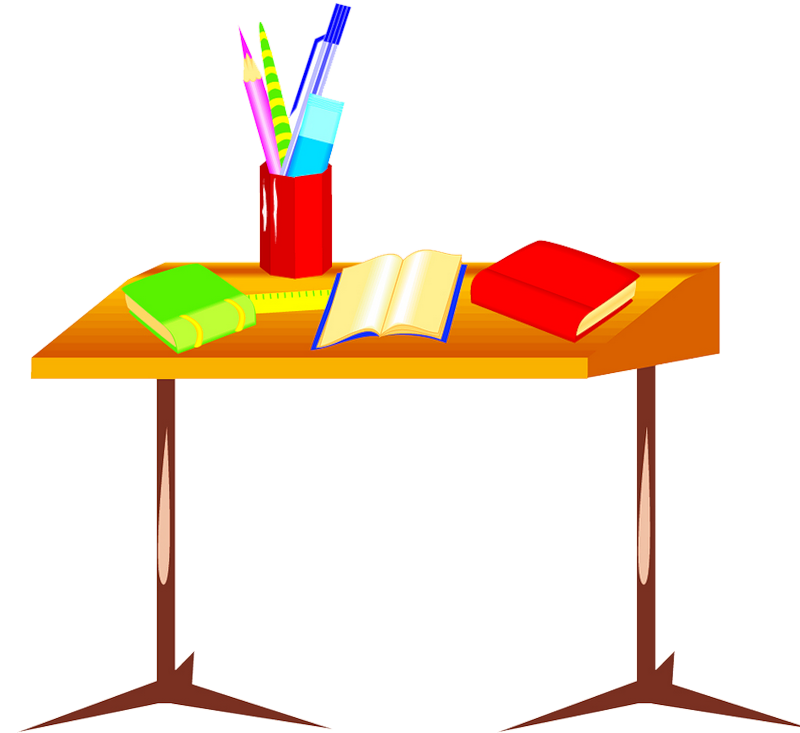 Тема : 
Сравнение трехзначных чисел
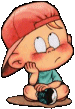 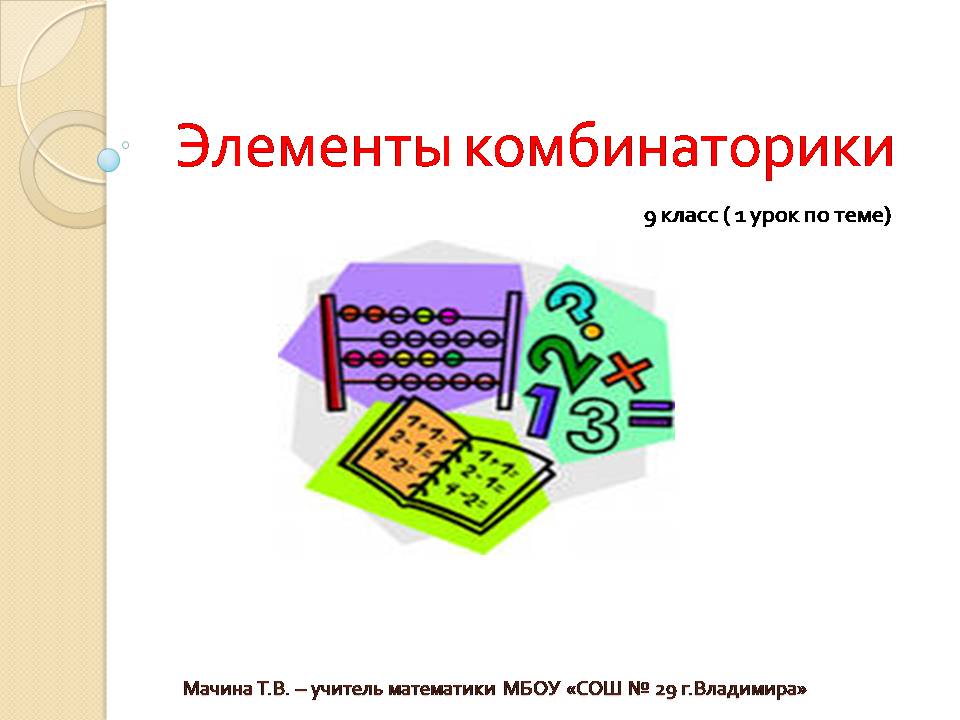 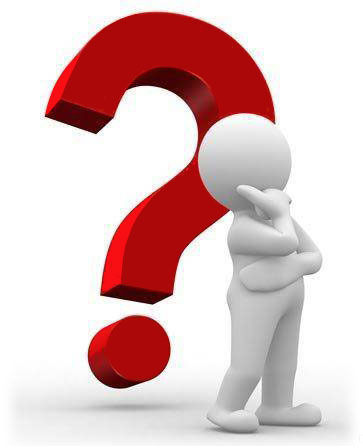 1. Проблема     
2. Проектирование 
    (планирование)
3. Поиск информации
4. Продукт ( результат)
5. Презентация
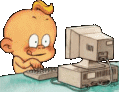 3 группа
1 группа
2 группа
План работы :
Прочитать пары чисел
Сравнить разряды 
Порассуждать какое число больше
Сложить числа из кубиков
Взвесить пары чисел, составленные из кубиков
Поставить знаки
 Закрасить схему
Презентовать
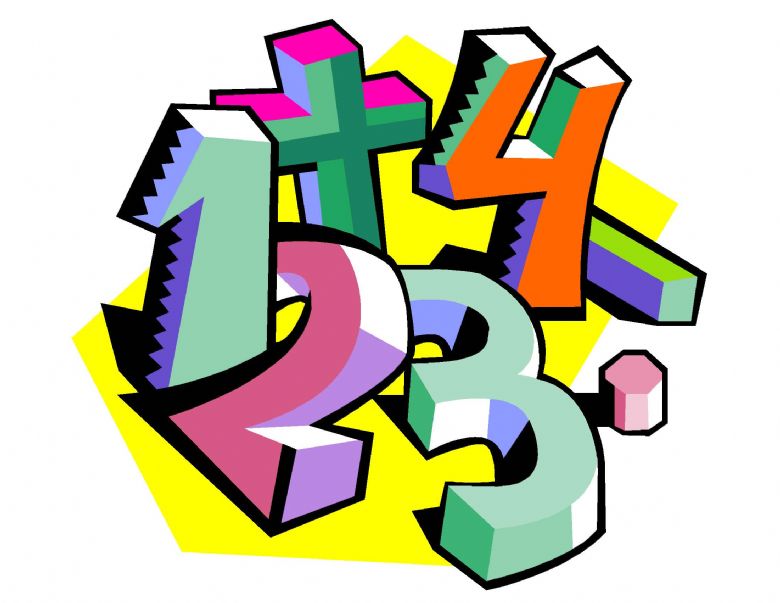 Лесная школа
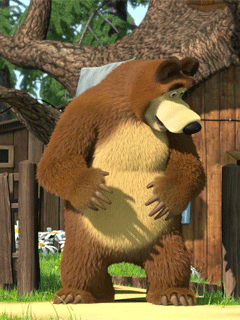 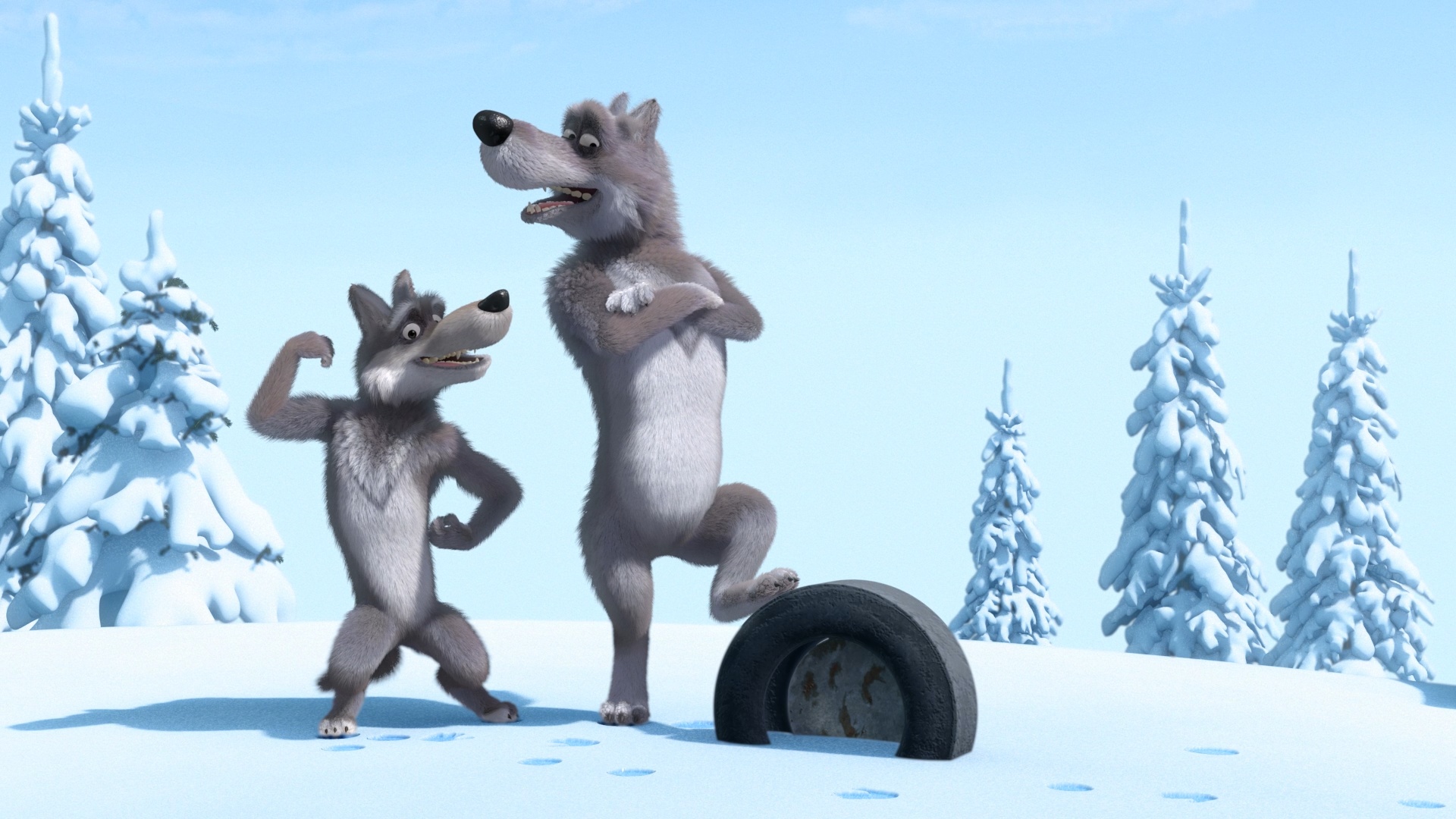 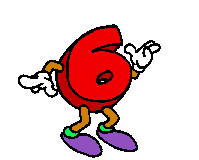 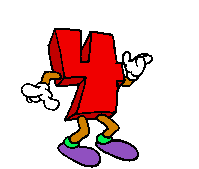 936   589
754   756
958   953
>
<
>
624 > 387
541 > 524
836 < 839
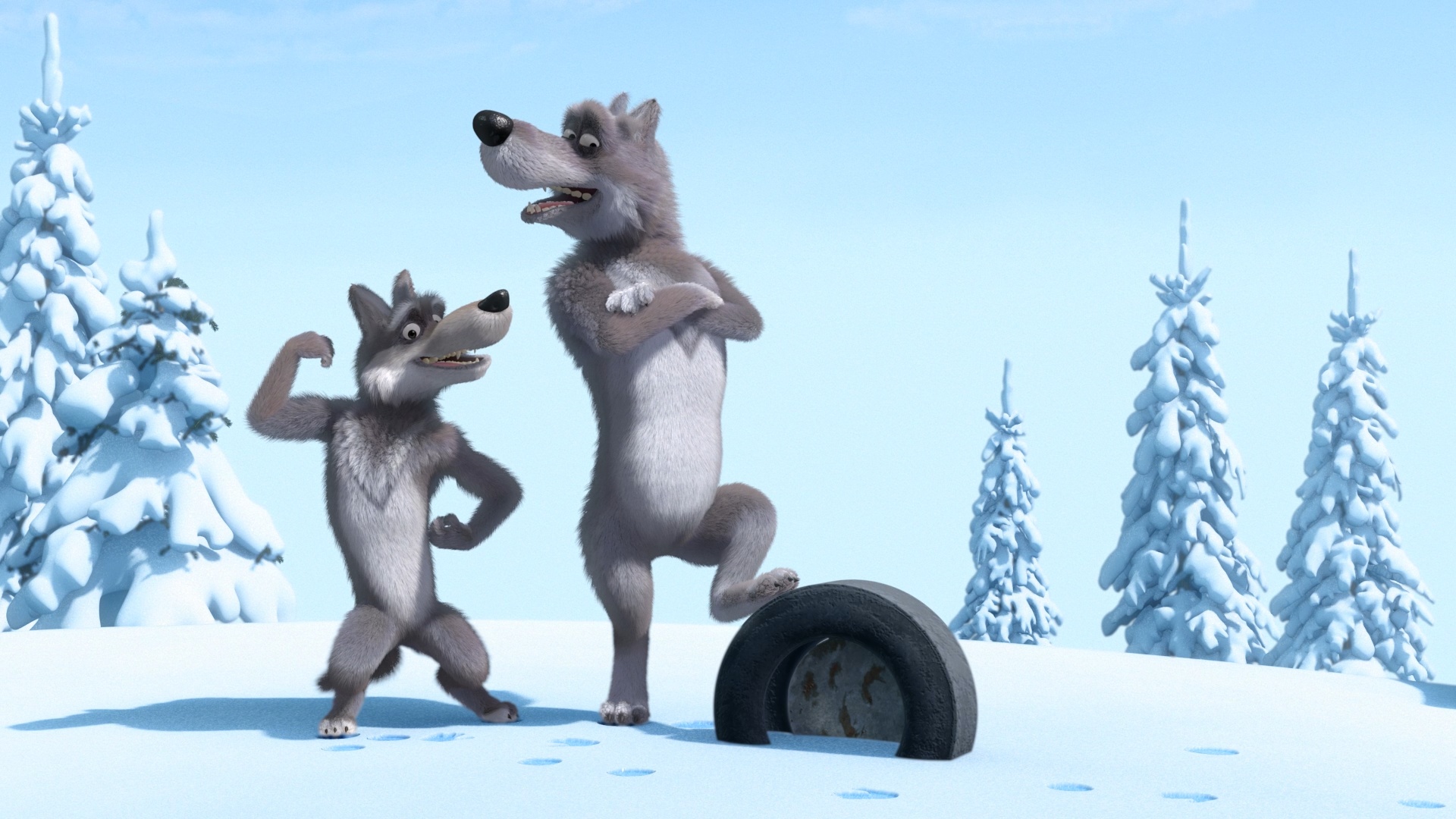 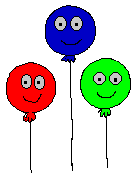 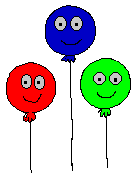